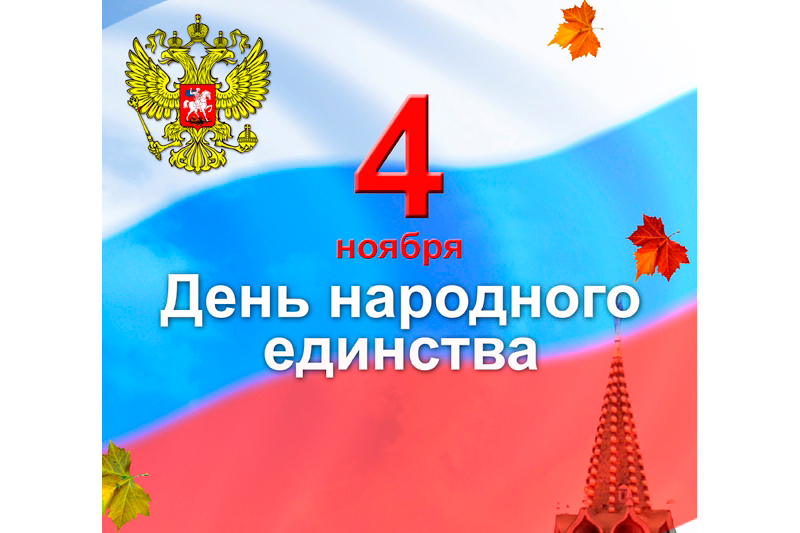 Штукатурова О.Л.
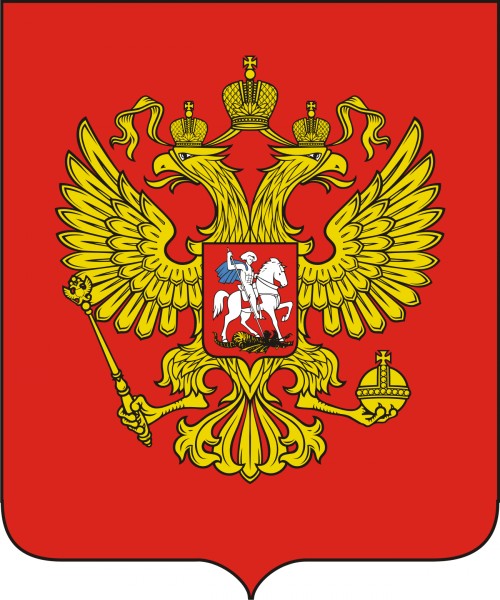 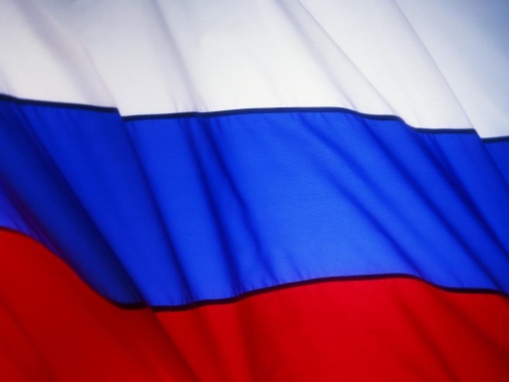 Герб и флаг  РФ
День народного
 единства 
в современной 
России
отмечают
 с 2005 года
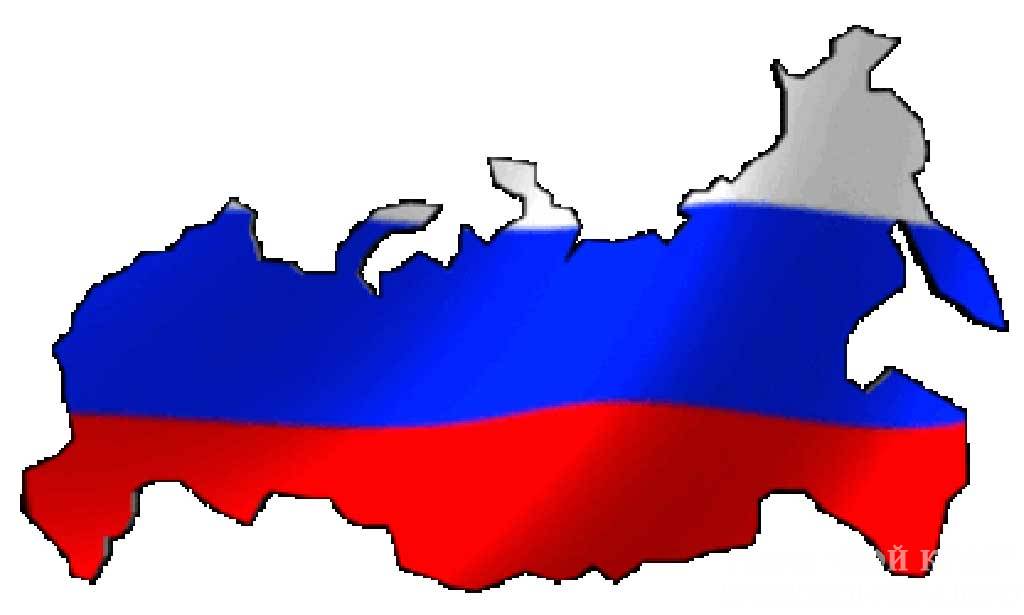 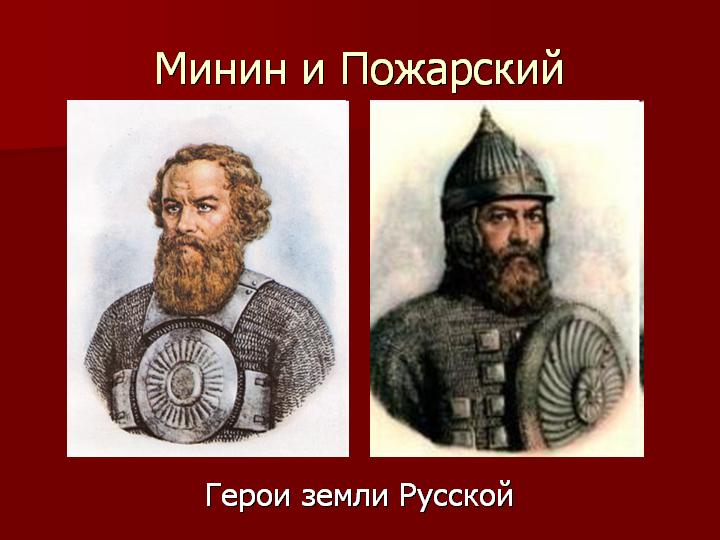 Кузьма Минин и Дмитрий Пожарский – 
предводители народного ополчения.
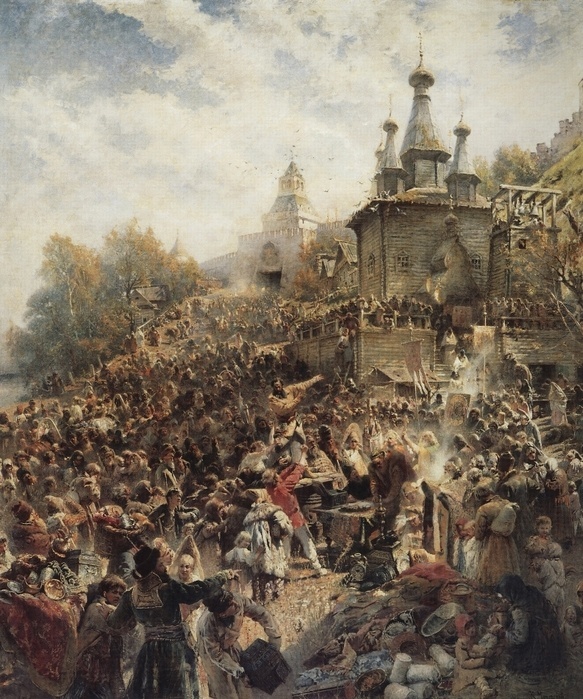 К.Маковский. Воззвание Минина  и Пожарского
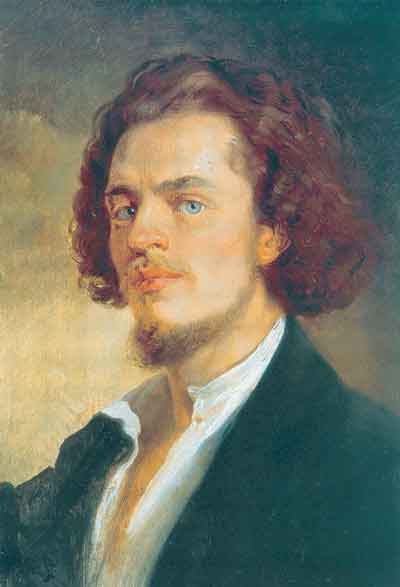 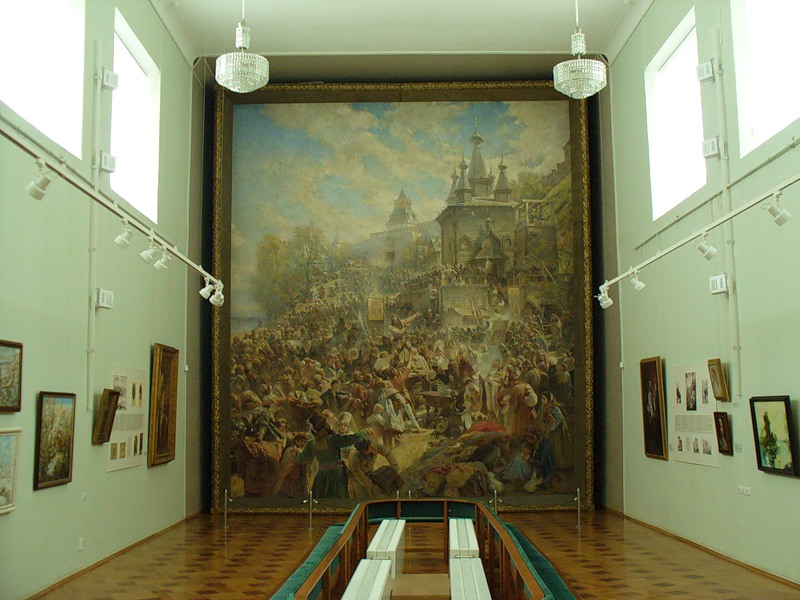 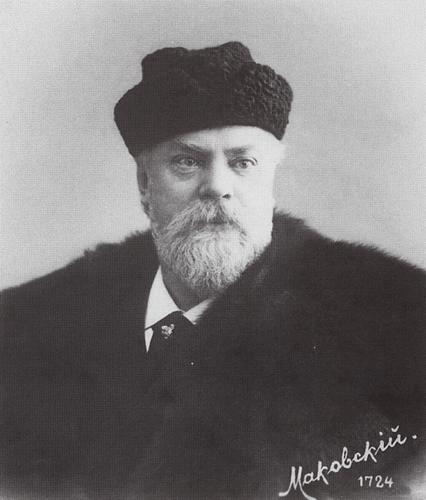 К.Маковский
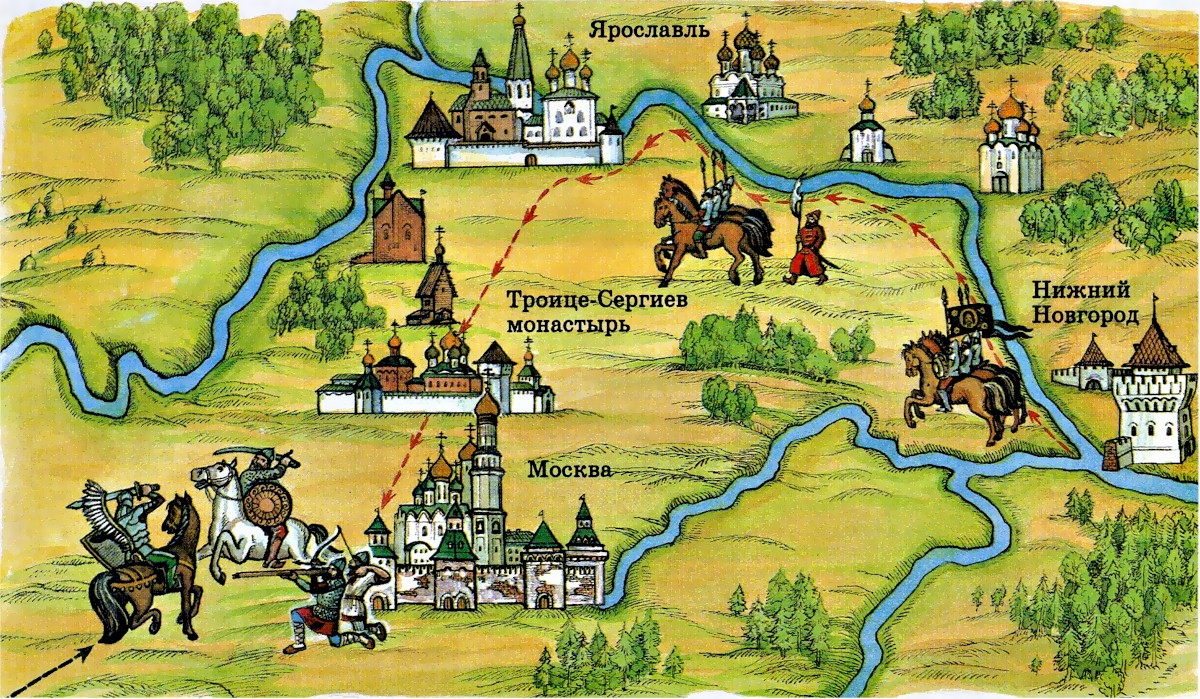 Поход ополчения.  1612г
22октября 1612 г бойцы
 народного ополчения
Штурмом взяли Китай-
город. Князь Пожарский 
вступил в город 
с Казанскою иконой 
Божьей Матери. Командо-
вание польского гарнизона
 подписало капитуляцию.
Так 4 ноября (по  григори-
анскому календарю)    
появился праздник
 Казанской иконы.
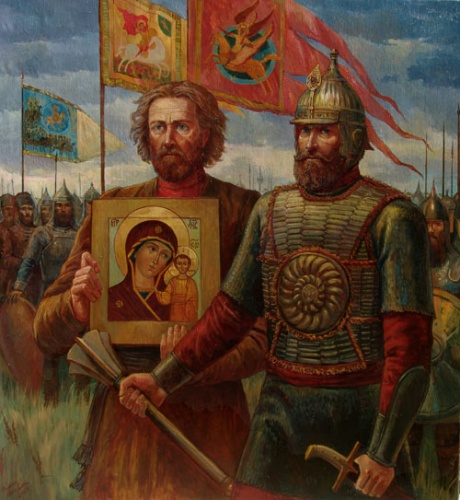 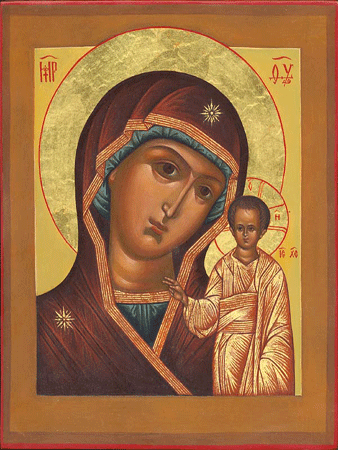 Икона 
 Казанской
 Божьей
 матери
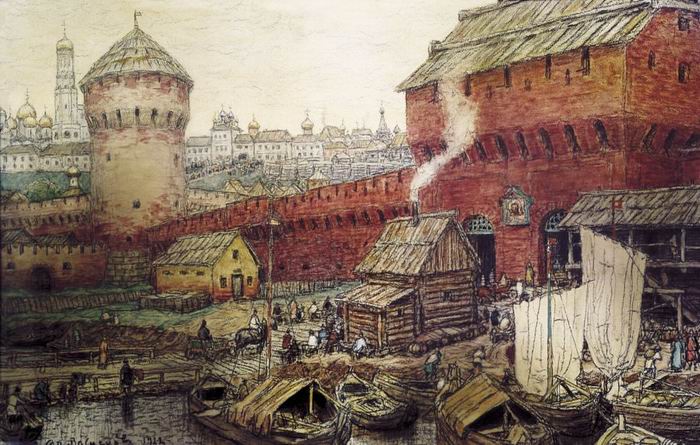 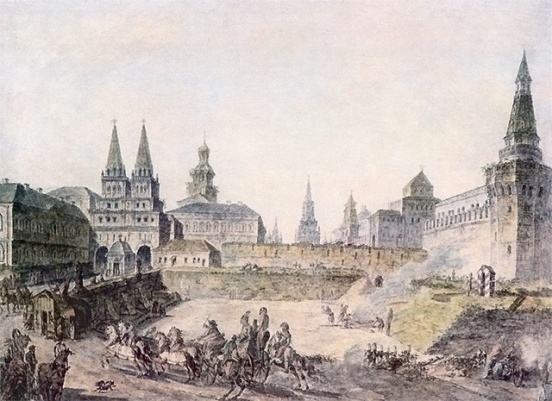 Китай-город.  17век
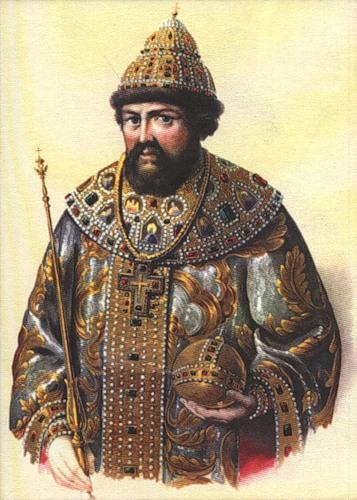 В1649 году в честь знаменательного
 события 1612г. Царь Алексей
 Михайлович подписал указ,
 согласно которому церковный
 праздник приобретает статус 
Государственного до 1917 года. С приходом советской власти традиция отмечать освобождение Москвы прервалась и уступила место празднику 7 ноября.
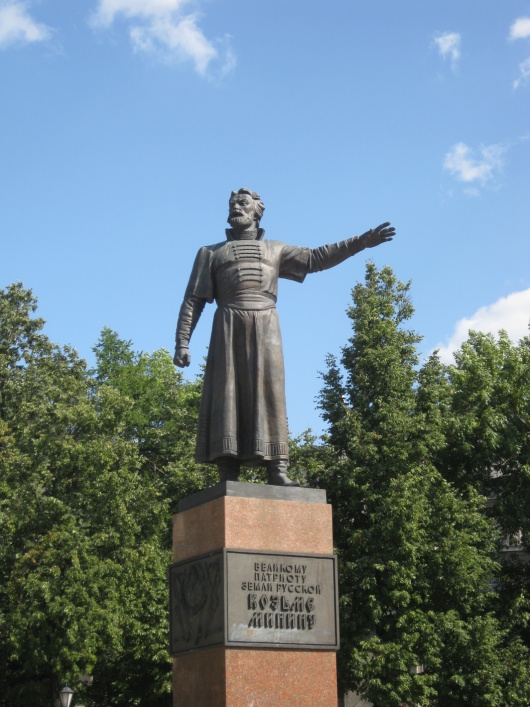 Памятник Минину в Нижнем Новгороде на площади Минину и Пожарскому
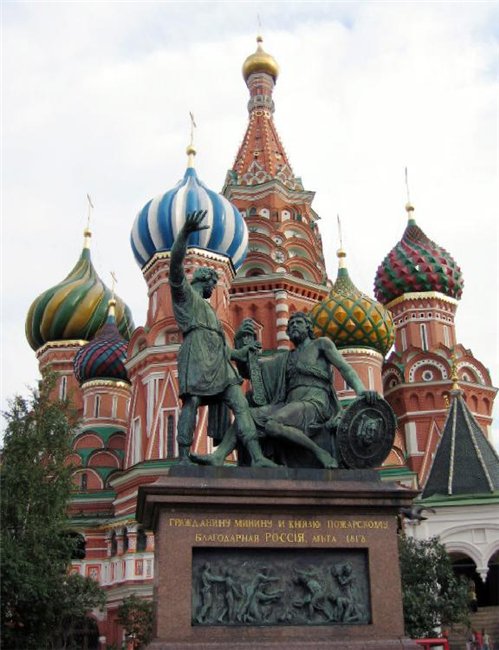 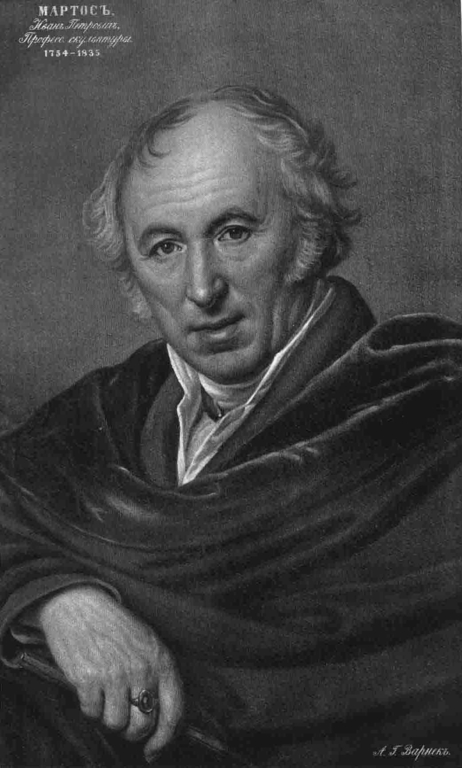 И. П. Мартос (1752-1835) – скульптор, автор памятника
 Минину и Пожарскому 
в Москве







Гражданину Минину и Пожарскому благодарная Россия. 1818год.
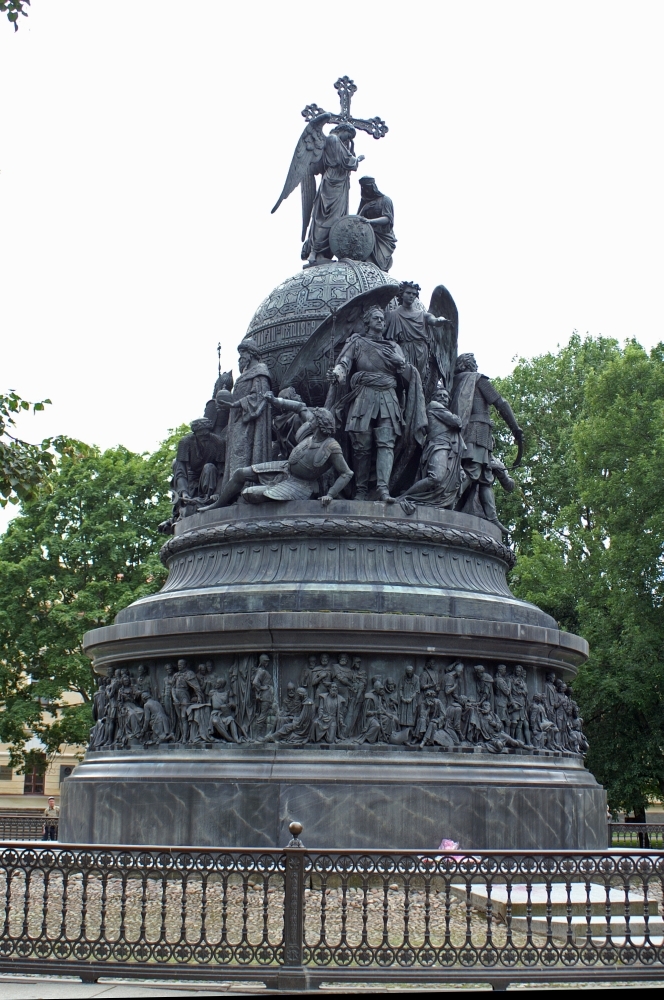 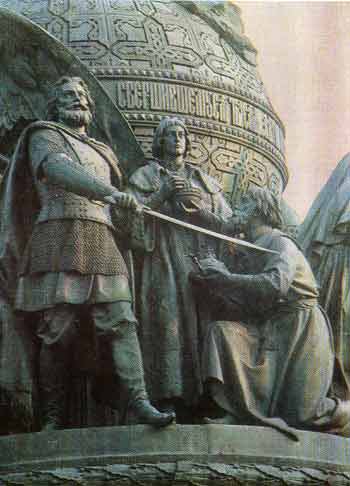 Памятник «Тысячелетие  России» в Великом Новгороде
29 сентября 2004 Патриарх Московский и всея Руси Алексий публично поддержал инициативу Думы установить празднование 4 ноября. «Этот день напоминает нам, как в 1612 году россияне разных вер и национальностей преодолели разделение, превозмогли грозного недруга и привели страну к стабильному гражданскому миру», — заявил Патриарх Алексий.
2005 год
Центром празднования стал Нижний Новгород. Там состоялось открытие памятника Кузьме Минину и Дмитрию Пожарскому.
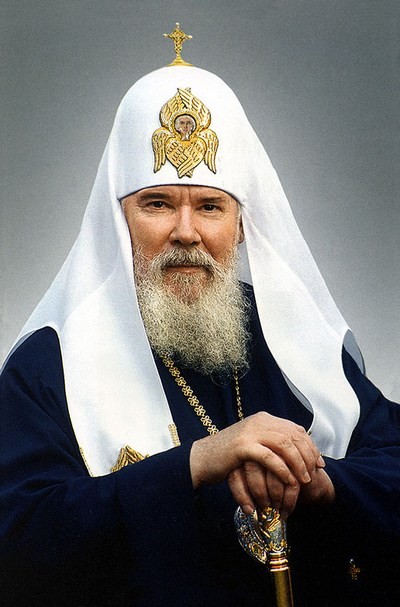 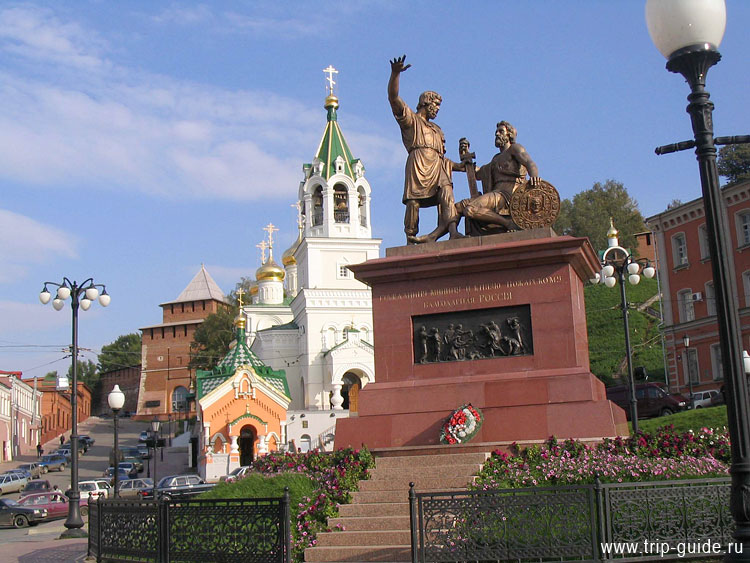 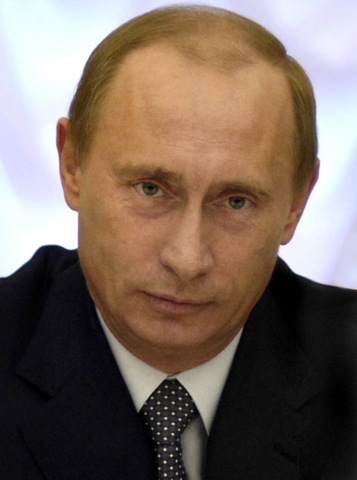 2007 год.
Происходит популяризация праздника. Владимир Хотиненко снял исторический фильм «1612». Только в одной Москве было проведено 39 мероприятий. Владимир Путин традиционно возложил цветы к памятнику Минину и Пожарскому и традиционно вручил на приёме в Кремле медали имени Пушкина «За сохранение российского духовного наследия»
В День единства будем рядом,
Будем вместе навсегда,
 Все народности России
В дальних сёлах, городах!

Предков чтить, дела их помнить,
Войн, конфликтов избегать,
Чтобы счастьем жизнь наполнить,
Чтоб под мирным небом спать.
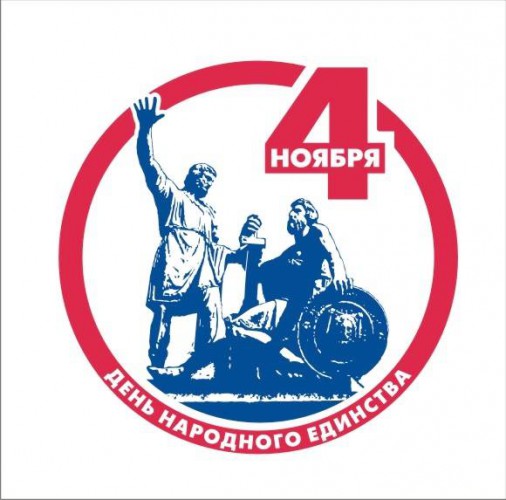